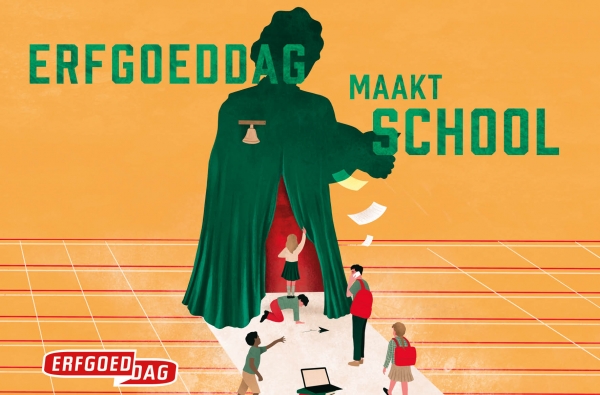 Erfgoeddag24 april 
 publieksmoment

Erfgoeddag-week 25 – 29 april
 erfgoed in het onderwijs
ERFGOEDDAG

Zet het schoolerfgoed in jouw organisatie of op jouw school in de kijker.
Zoek de linken op tussen jouw collectie/ erfgoedwerking en het thema ‘Onderwijs’.
Toon het eindresultaat van een samenwerking tussen erfgoedsector – scholen.
Zet jouw educatieve werking in de kijker en organiseer een activiteit die doorgaans alleen voor het onderwijs wordt aangeboden.


 Tips? Zie inspiratiebrochure en faro.be/erfgoeddag
ERFGOEDDAG-WEEK

(1) Ontwikkel een exclusief aanbod voor scholen, ontvang scholen als VIP’s 
(2) Breng gepassioneerde ‘erfgoedexperts in de klas’  Begeleiding FARO: coachingstraject Oetang  meer info leerkrachten I meer info sector

(3) Deel jouw educatieve materialen via Erfgoedwijs.be

Begeleiding FARO: praktijksessie 9 december, digitaal, meer info
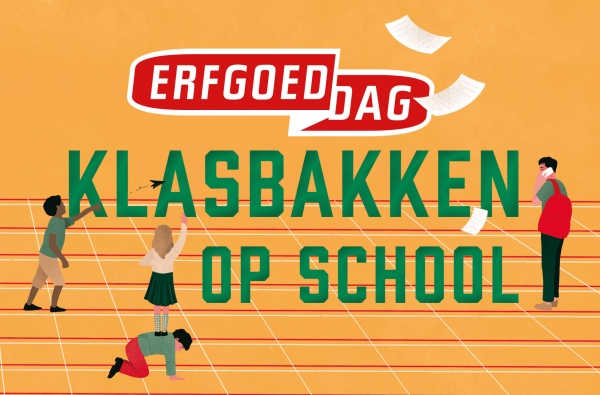 Een verhaal boordevol passie:Boeiende erfgoedverhalen naar de klas brengen en de passie van erfgoedmedewerkers delen met duizenden kinderen en jongeren

Rollen omkeren: De school moet niet op locatie gaan, maar erfgoedsector komen uit zijn/haar comfortzone.

Interessante oefening: Erfgoedsector komt rechtstreeks in contact met het publiek van morgen.
BEGELEIDING ERFGOEDSECTOR IN 4 SESSIES (Oetang)

Kies je erfgoedverhaal (digitaal)
Bouw je erfgoedverhaal boeiend op (digitaal)
Spreektips (fysiek, in elke provincie)
Coaching op maat (fysiek, in elke provincie)

INTERESSE?

Startmoment 7 december, 10 uur, digitaal
Digitale begeleiding februari
2 workshops tussen 21-25 maart

Inschrijven via faro.be/kalender
Gratis
VERLOOP MATCHING

Leerkrachten registreren zich via https://faro.be/form/erfgoedklasbak
Erfgoedklasbakken registreren zich via inschrijven.erfgoeddag.be 

De erfgoedcellen zoeken samen met FARO naar matches voor de leerkrachten.
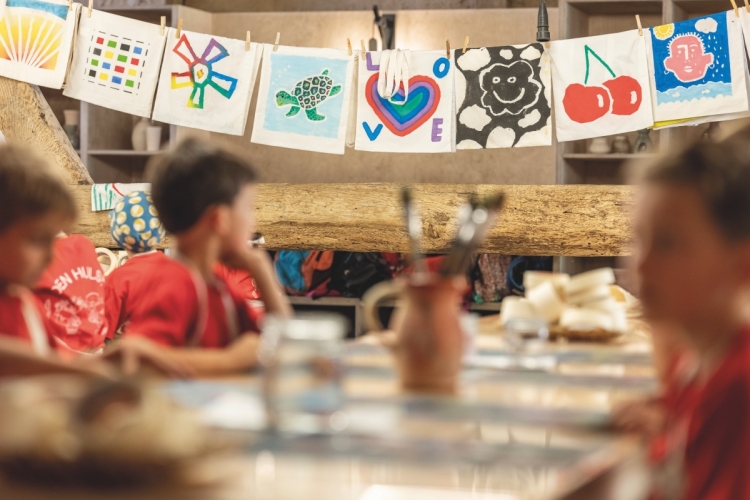 Timing
Oktober – vrijdag 14 januari: inschrijfperiode via inschrijven.erfgoeddag.beHomepagina splitst uit in:
        >> Activiteit onderwijs  stroomt (na check) dadelijk door naar Cultuurkuur
        >> Activiteit publiek  stroomt (na check) dadelijk door naar UiTDatabank & vanaf 24         maart op erfgoeddag.be
     Registreren activiteiten onderwijs: zo gauw mogelijk 
Half januari – half april: promotiemateriaal bestellen
       >> gepersonaliseerd?  tot begin maart, levering eind maart       >> stockproducten  tot half april

Doorlopend: nationale communicatie-acties richting onderwijs in Vlaanderen/Brussel (koepels, partners, begeleidingsdiensten, tijdschriften, etc.)
24 maart: start publiekscampagne & reservaties
Vormingen 
Geen traditionele inspiratiesessies, wel thematische uitdieping:
Train-de-trainer ‘Buurten met erfgoed’ (september – mei)
Slim aan de slag met schoolerfgoed (september – januari)
Uw educatief aanbod op Erfgoedwijs (9 december)
Vragenuurtje Erfgoeddag (23 november)
Groot Onderhoud (30 november)
Erfgoed en onderwijs (januari – juni)
Coachingstraject Erfgoedklasbakken (startmoment 7 december, digitale begeleiding februari, 2 sessies regionale begeleiding 21-25 maart)

 Overzicht en inschrijven: faro.be/kalender
Eva Begine
Medewerker Educatie I Erfgoeddag-week
eva.begine@faro.be
Michelle Van Meerhaeghe
Communicatiemanager I Erfgoeddag
michelle.van.meerhaeghe@faro.be